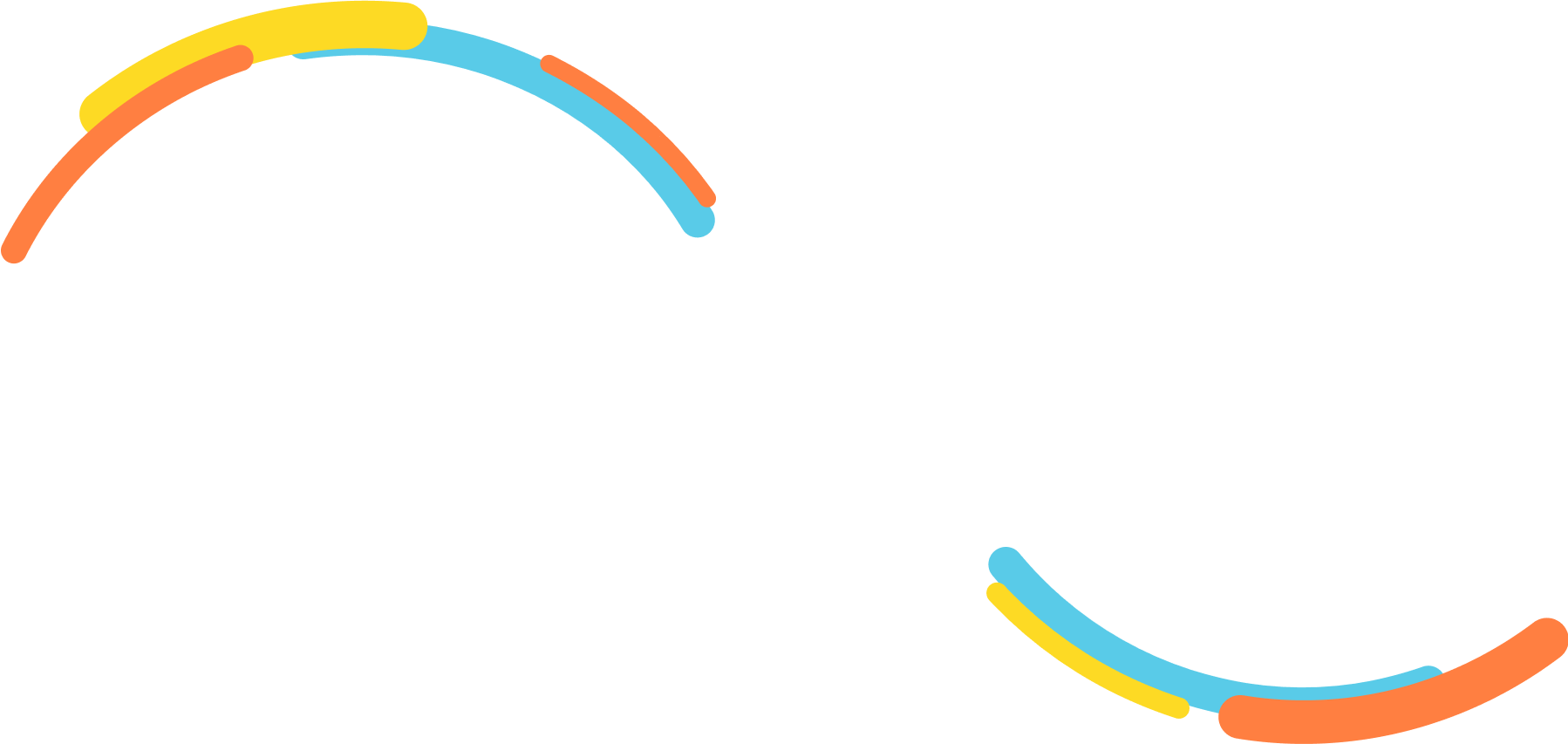 Registro de Consultas
Fase Entender
Persona, Empresa/Producto/Servicio fuente de información:

¿Qué aspecto interesante identificó?:

¿Qué logró evidenciar?
Persona, Empresa/Producto/Servicio fuente de información:

¿Qué aspecto interesante identificó?:

¿Qué logró evidenciar?
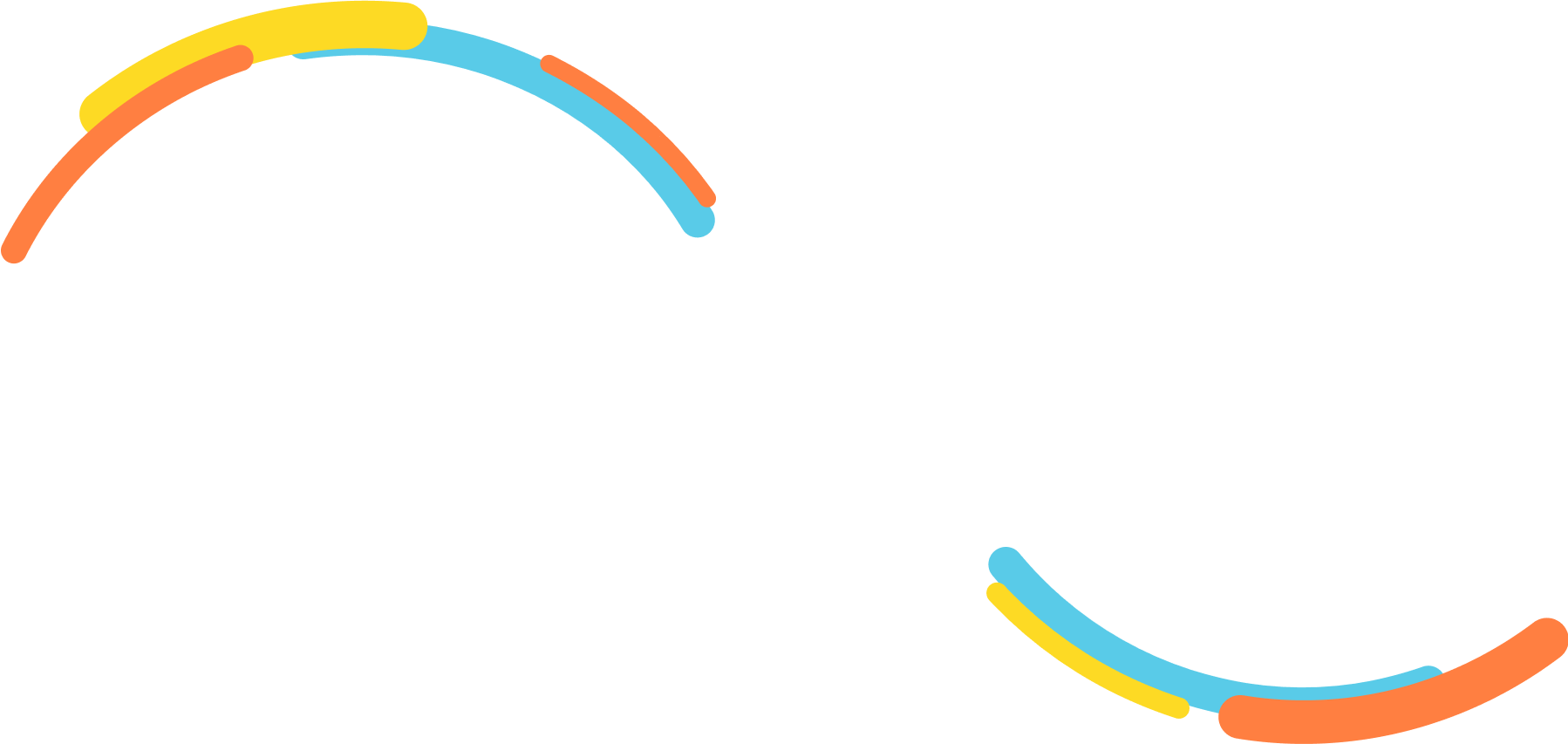 Persona, Empresa/Producto/Servicio fuente de información:

¿Qué aspecto interesante identificó?: 

¿Qué logró evidenciar?
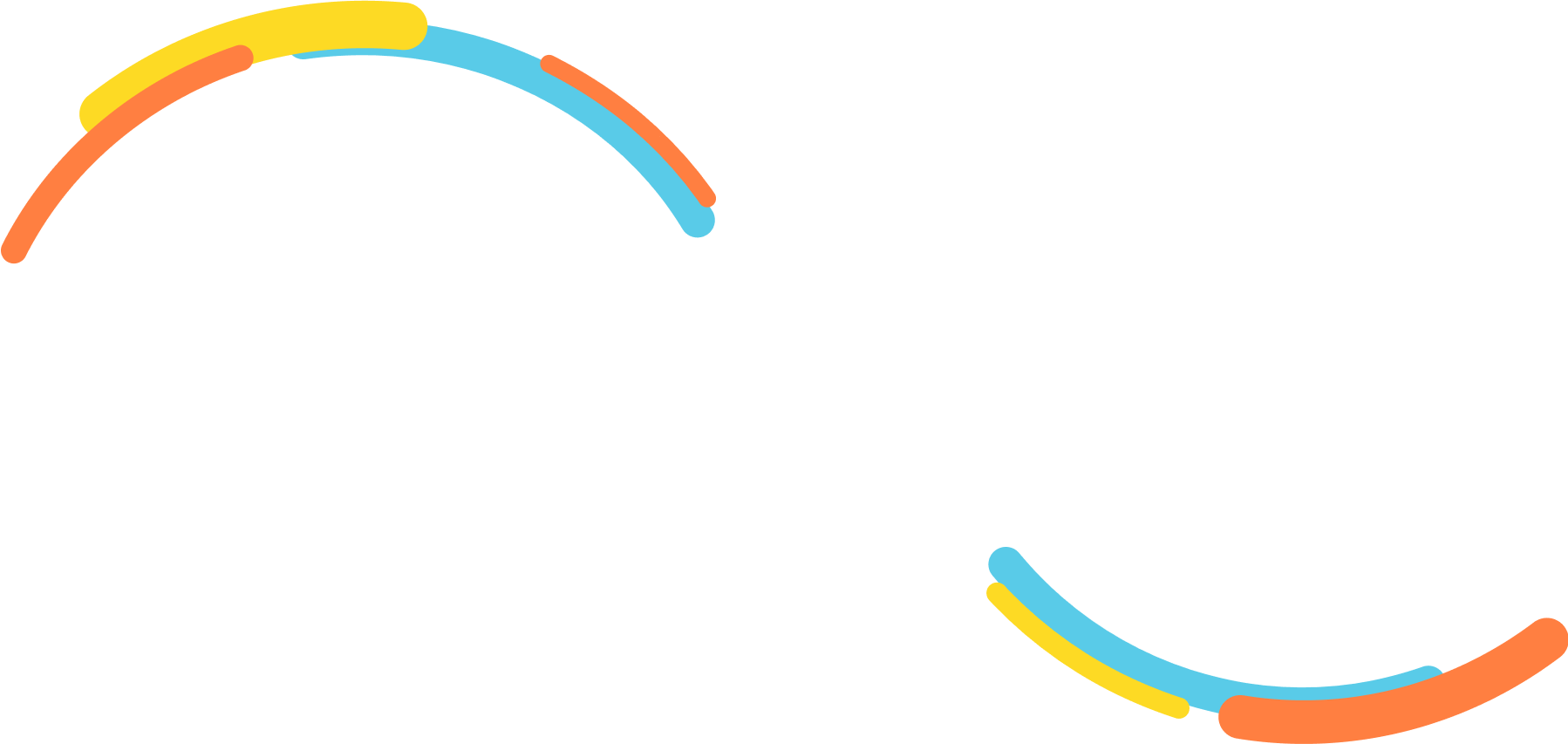 Registro de Consultas
Fase Entender
Persona, Empresa/Producto/Servicio fuente de información: Información web NETFLIX

¿Qué aspecto interesante identificó?: Modelo de cobros a suscriptores. El pago es inconsciente puesto que el suscriptor no realiza una actividad de pago como tal, el servicio se carga automáticamente a la Tarjeta de Crédito del cliente.

¿Qué logró evidenciar? No es necesaria enviar información o cuentas de cobro, el pago se puede realizar sin que el cliente active un proceso de pago reiterativo una vez se cumpla el periodo
Persona, Empresa/Producto/Servicio fuente de información: Conversación con Jorge Soto, experto en diseño
Market Place.

¿Qué aspecto interesante identificó?: La forma en que unen diferentes puntas: comercio y compradores, a través de una plataforma digital fácil, sencilla e intuitiva.

¿Qué logró evidenciar? La posibilidad de generar alianzas masivas donde se tienen beneficios mutuos entre empresa prestadora servicio, comercios y usuarios
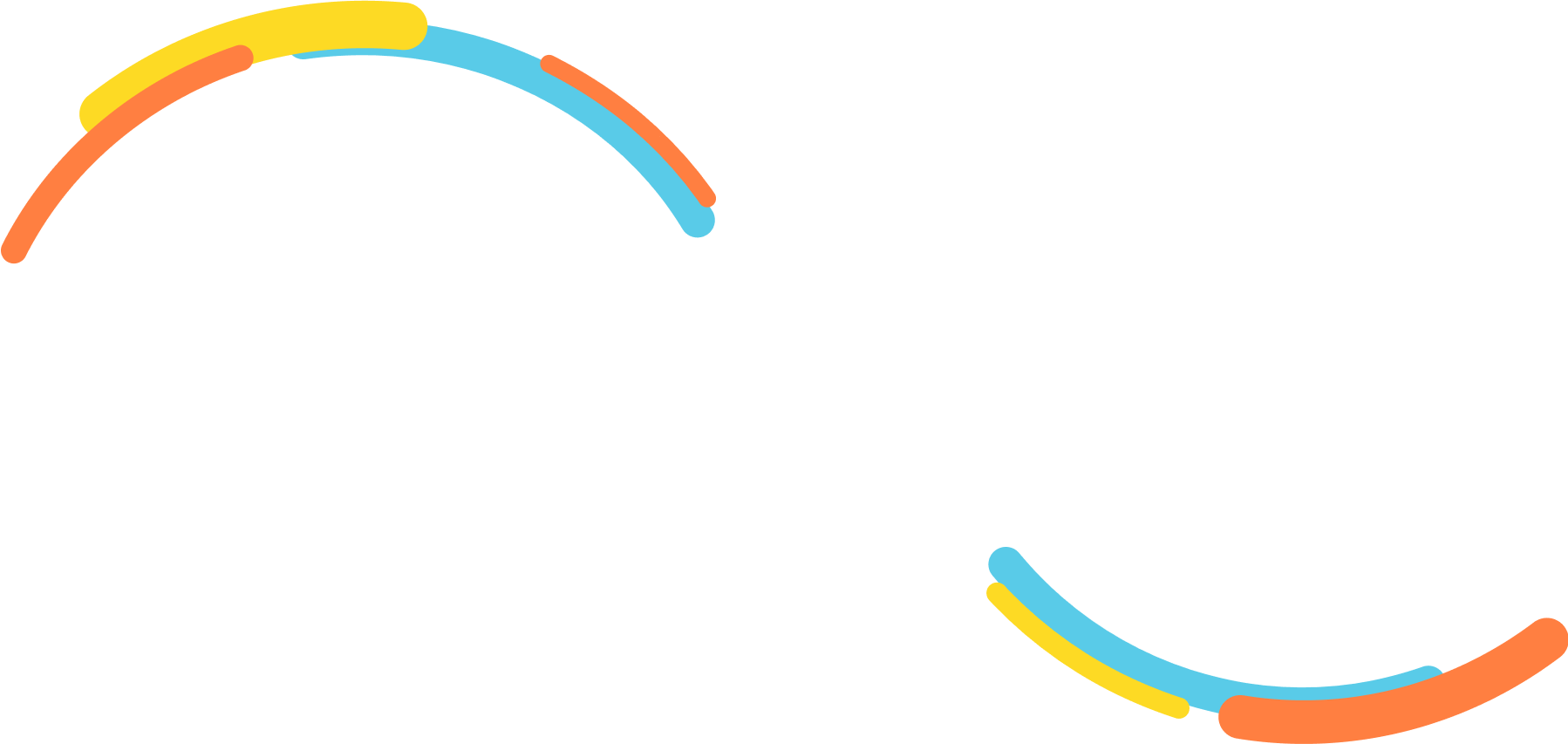 Persona, Empresa/Producto/Servicio fuente de información: PLATZI ofrecimiento de cursos Online

¿Qué aspecto interesante identificó?: Plantea el ofrecimiento de diferentes cursos Online para todo público de
forma gratuita, sus ingresos se basan en la certificación final que los estudiantes pagan para poderlo obtener.

¿Qué logró evidenciar? Los modelos de pago dependen de la valoración que los clientes hacen y no
necesariamente de lo que la empresa considere.